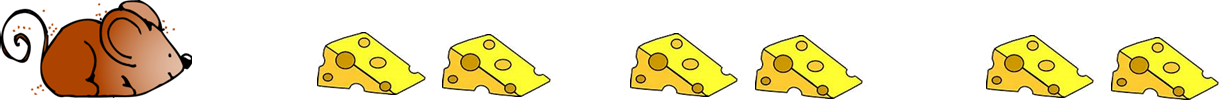 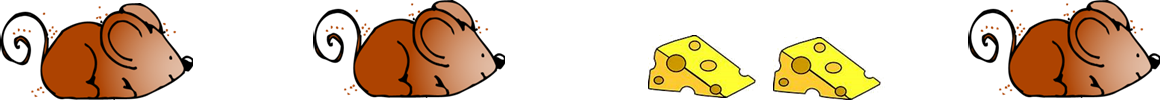 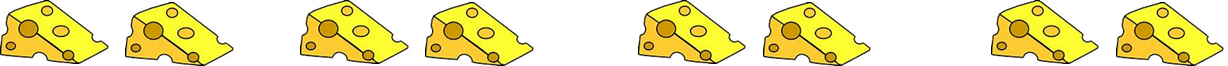 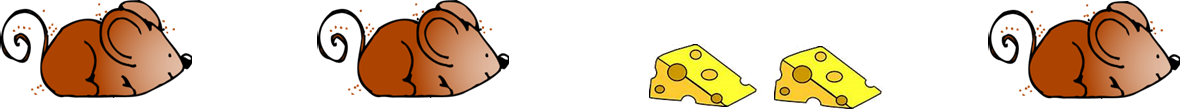 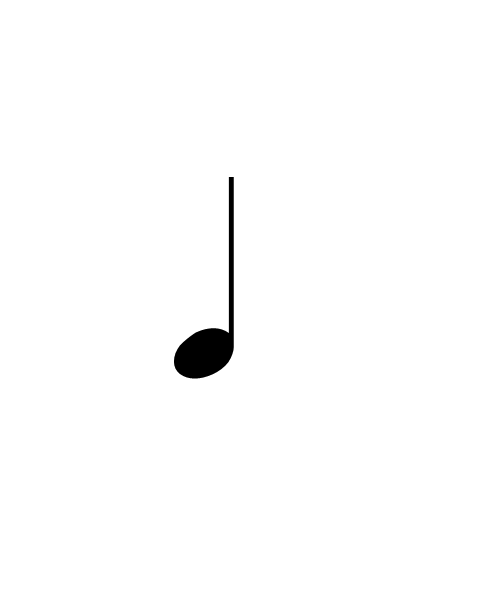 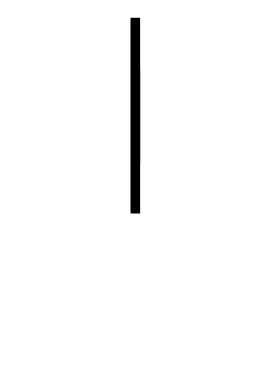 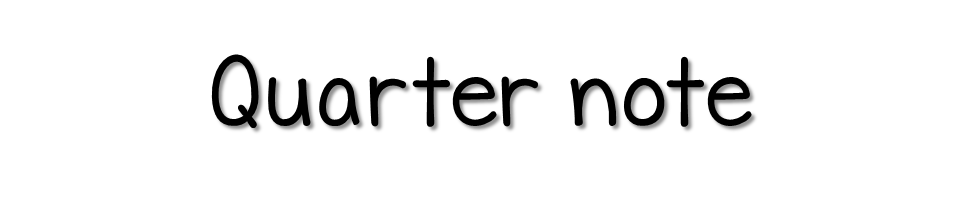 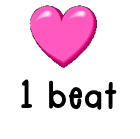 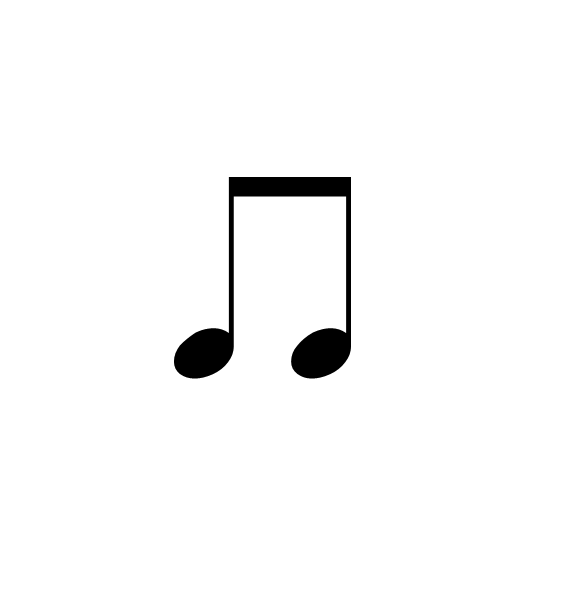 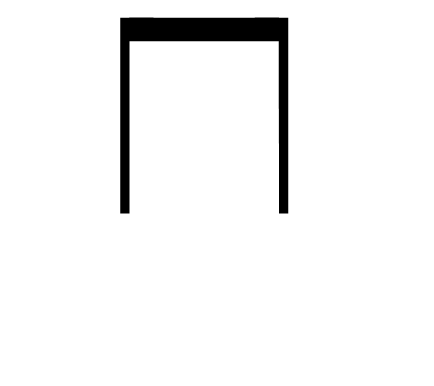 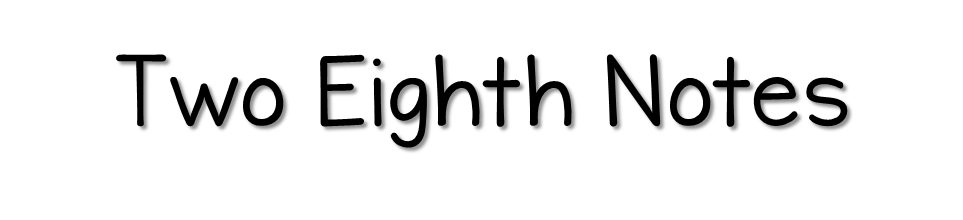 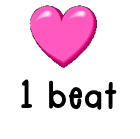 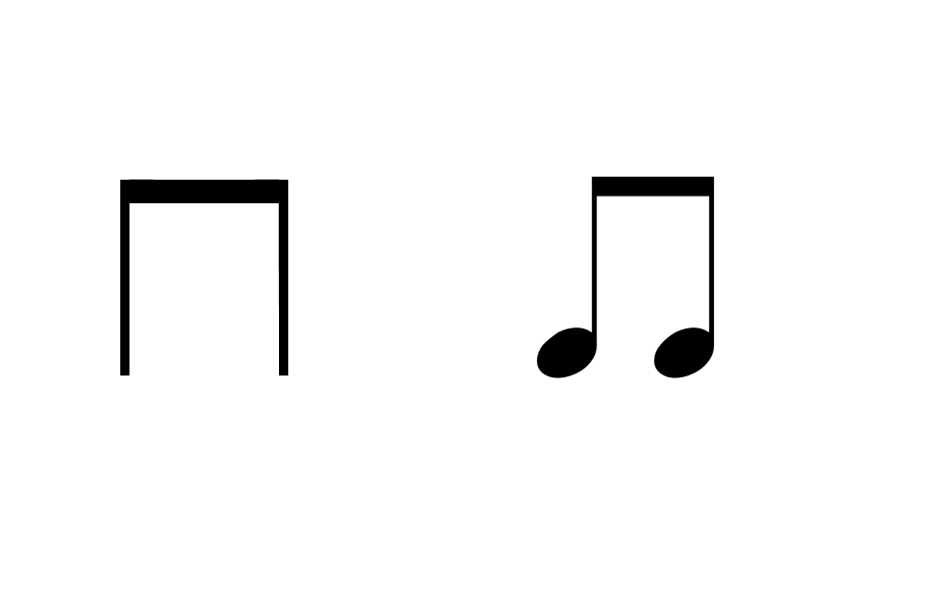 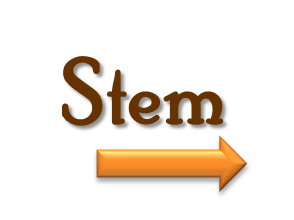 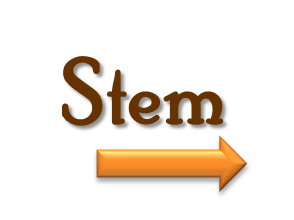 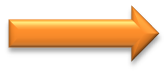 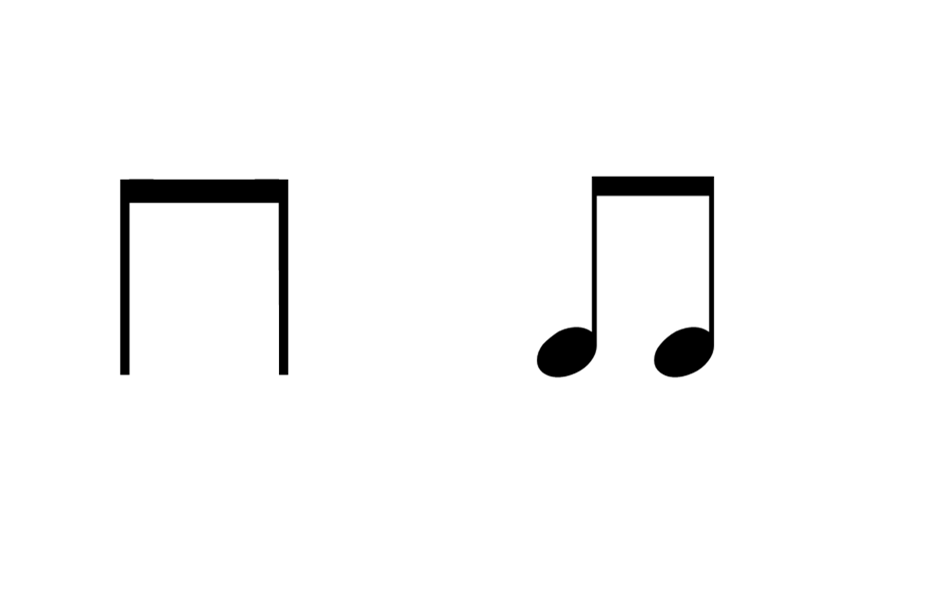 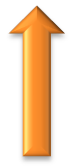 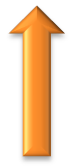 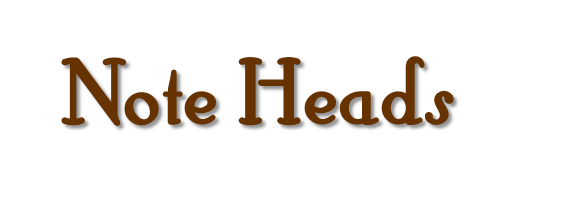 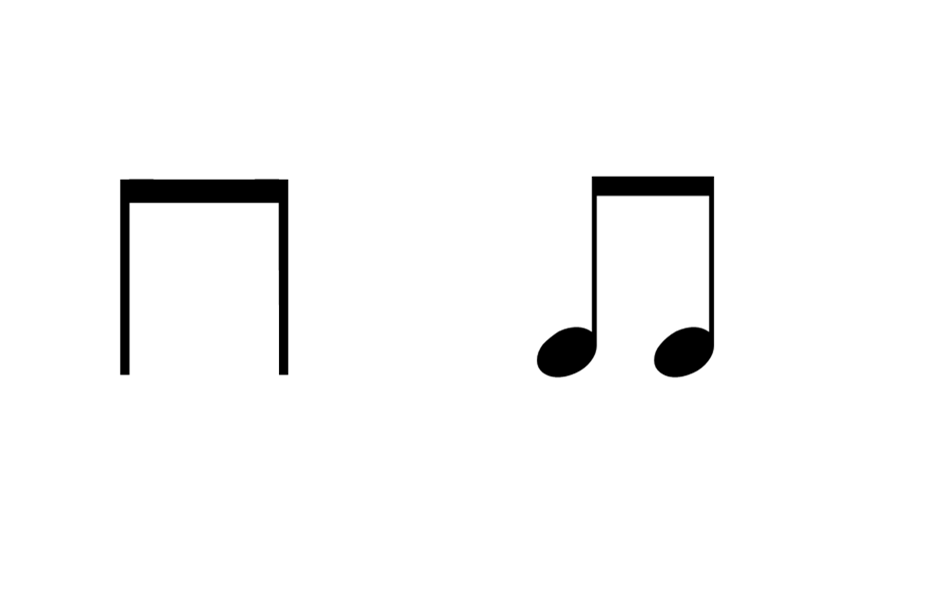 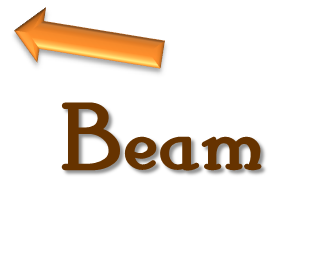 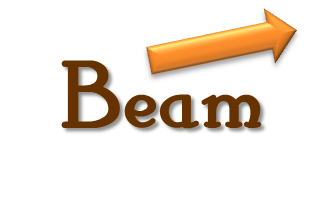 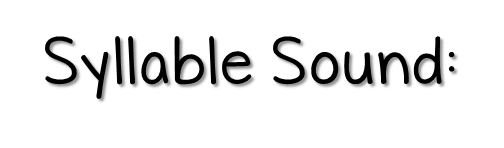 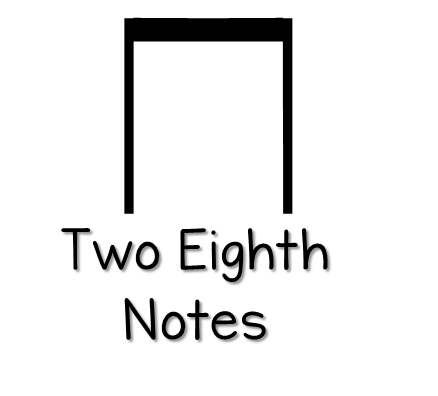 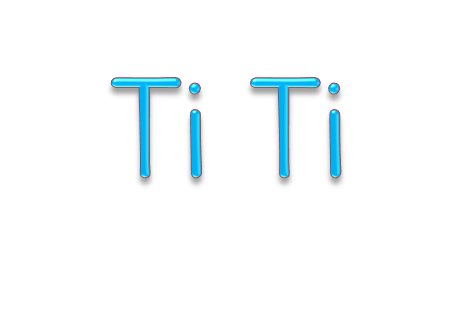 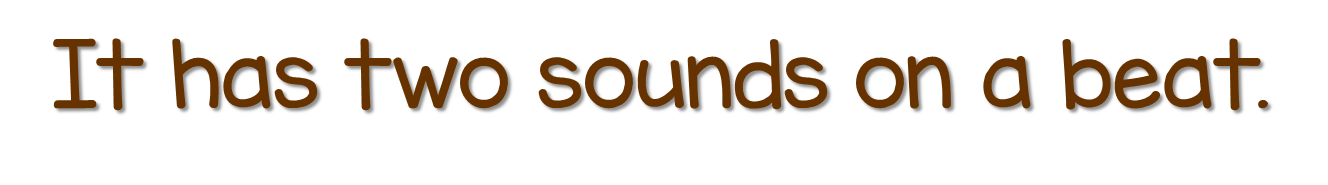 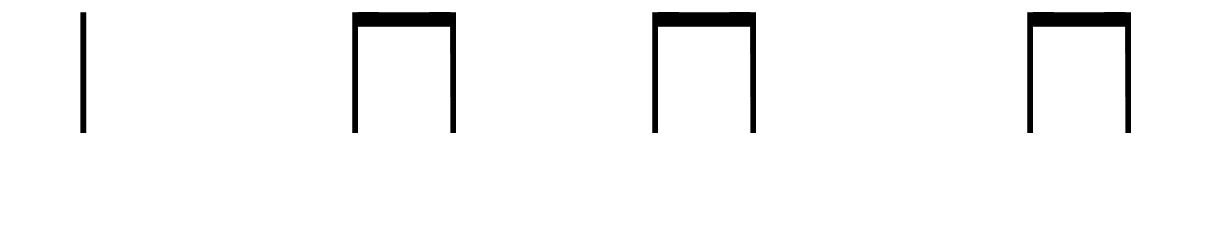 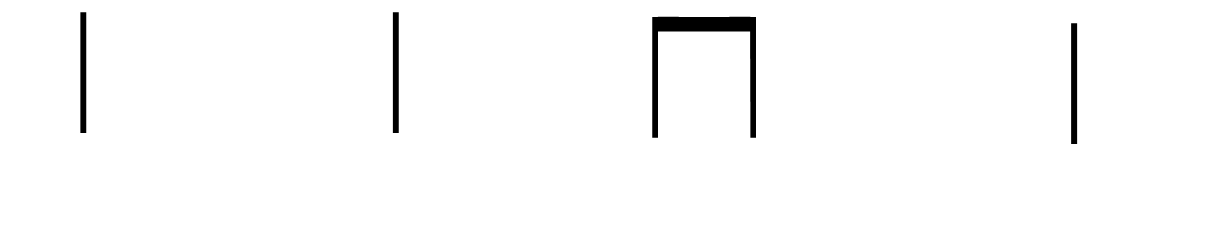 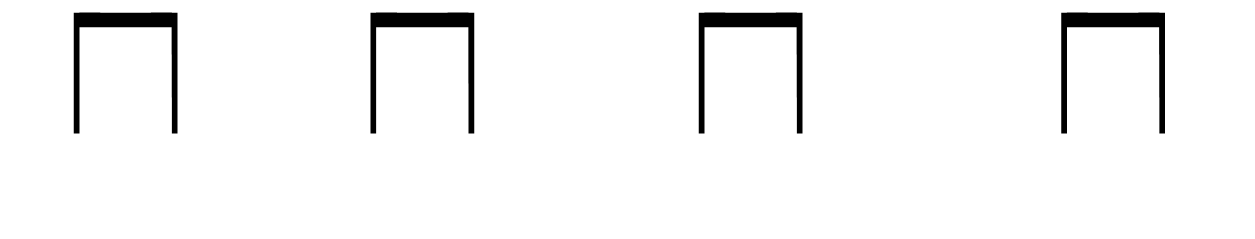 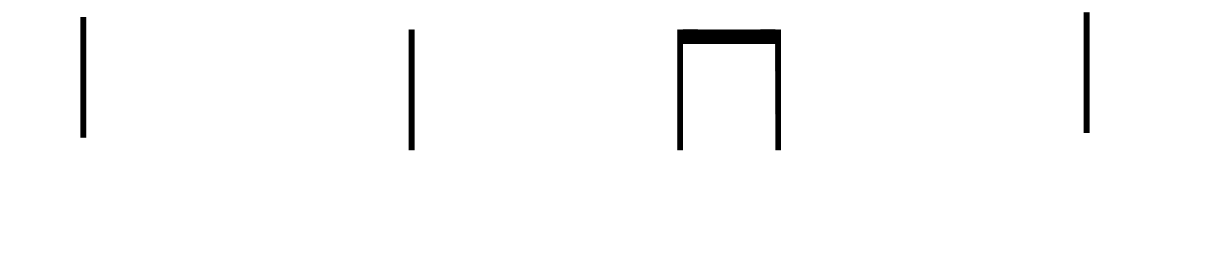 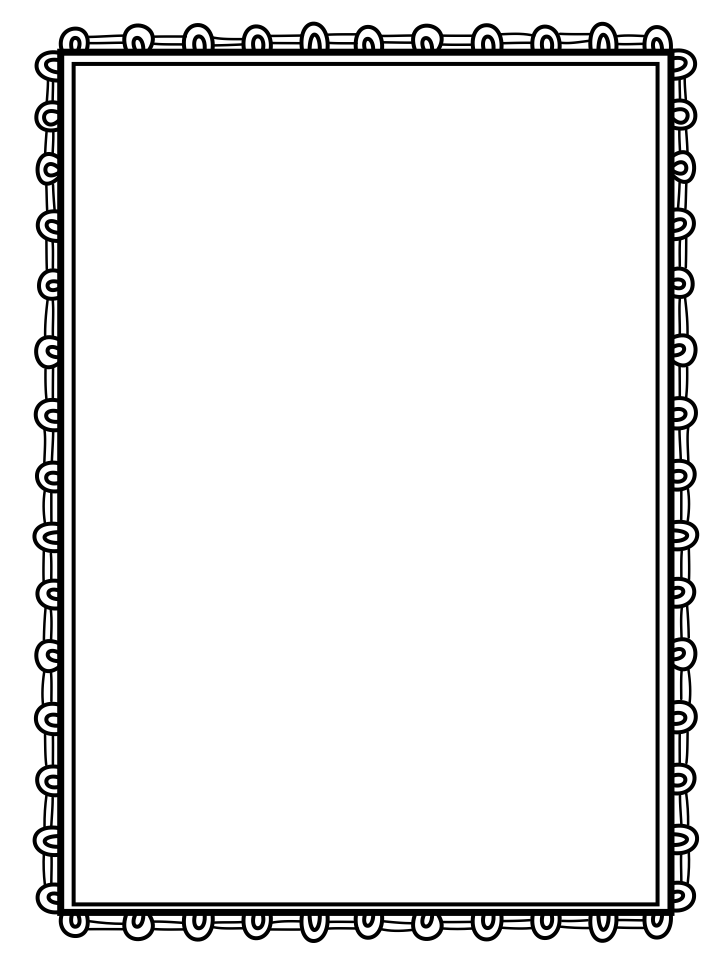 Resources Used are from:
Click on logos for more info on their materials
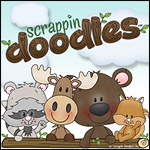 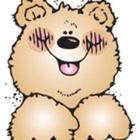 Clip art of mouse and cheese from DJ inkers
http://www.djinkers.com/
Clip art of Mouse from 
http://www.scrappindoodles.com/
Background from shutter stock
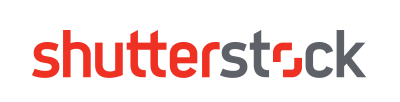